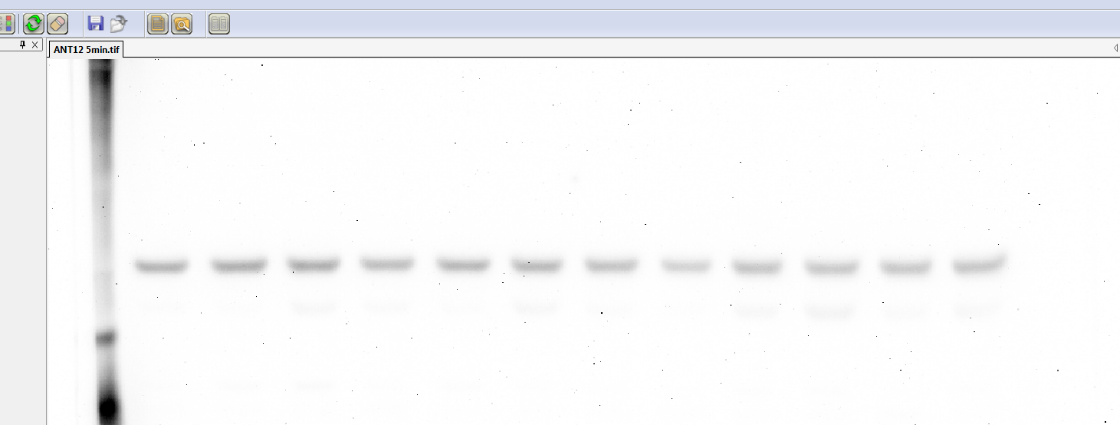 ANT1
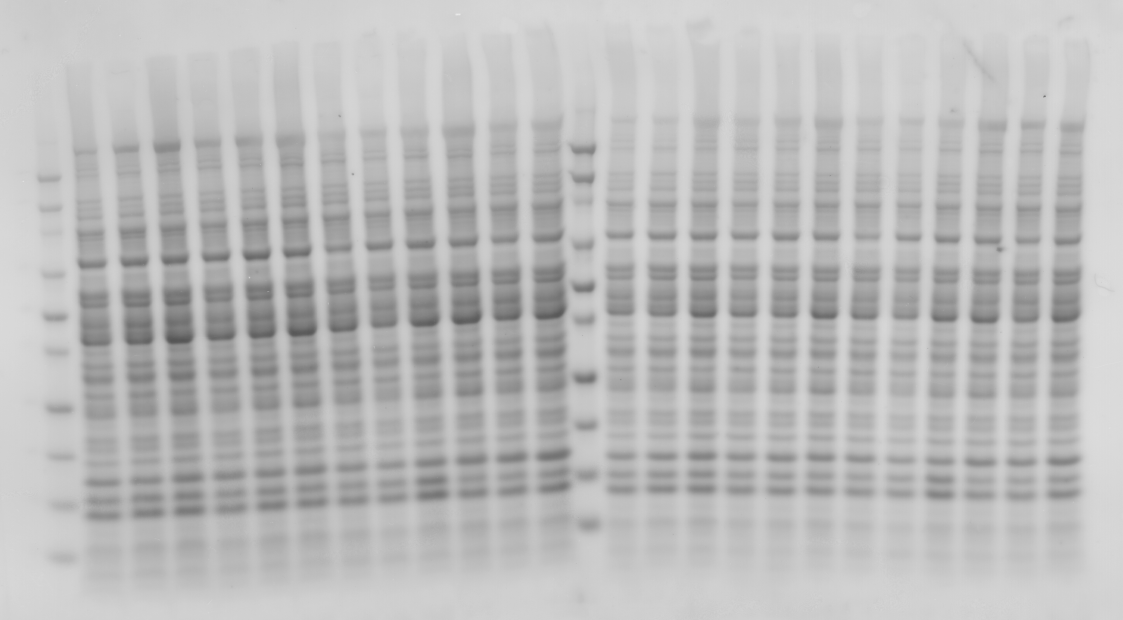 Total protein
UCP2
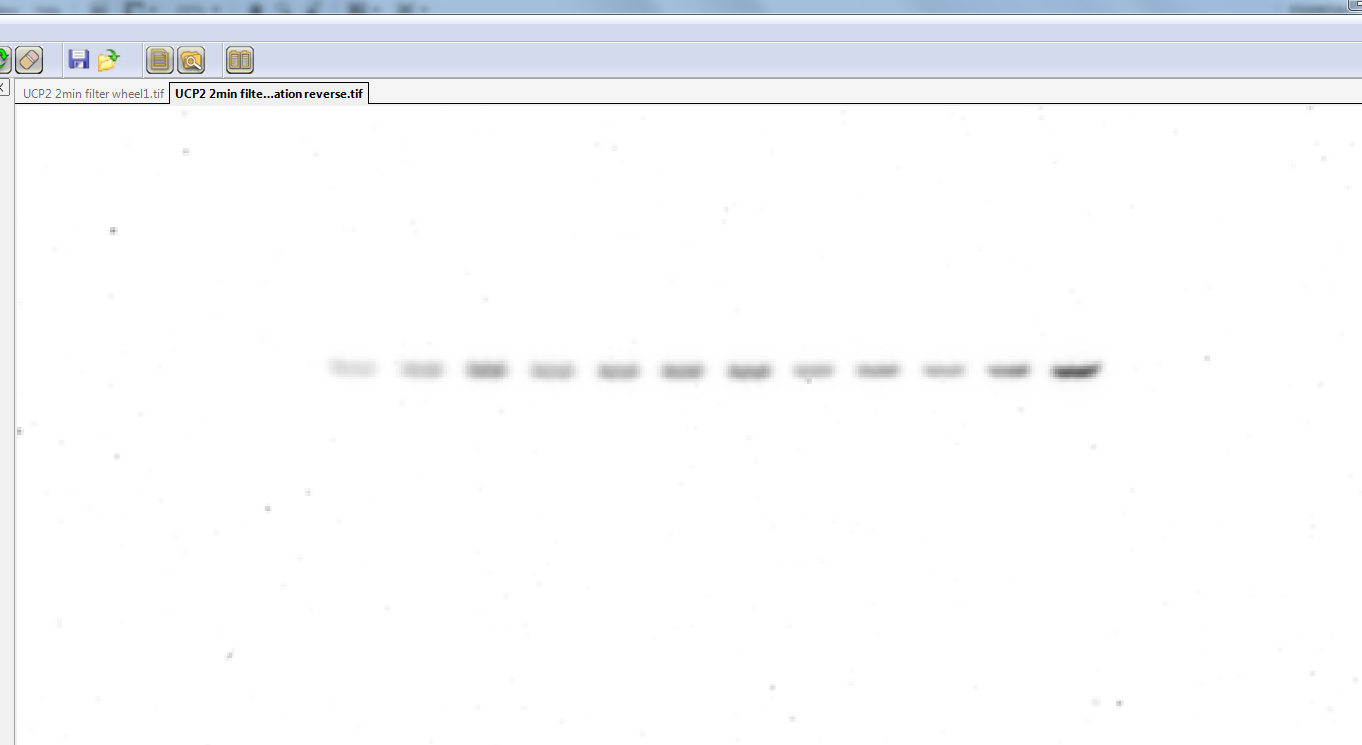 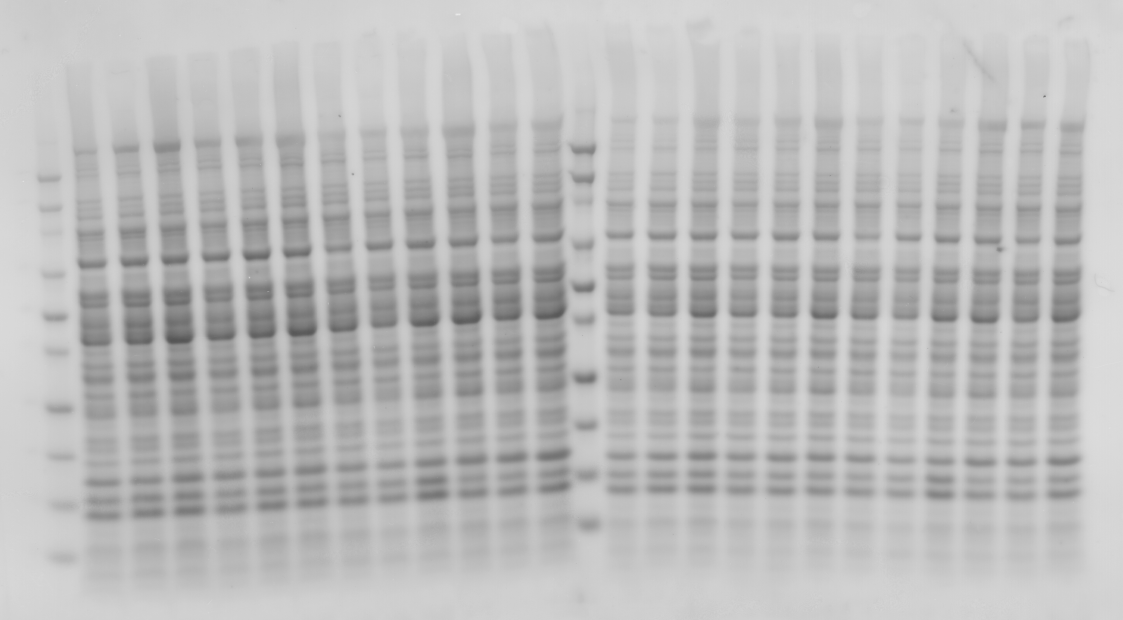 Total protein
Standard
Young
Old
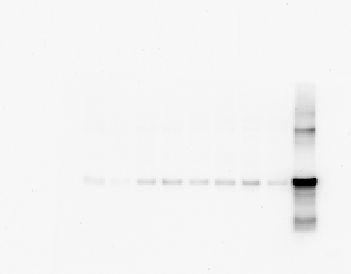 UCP2
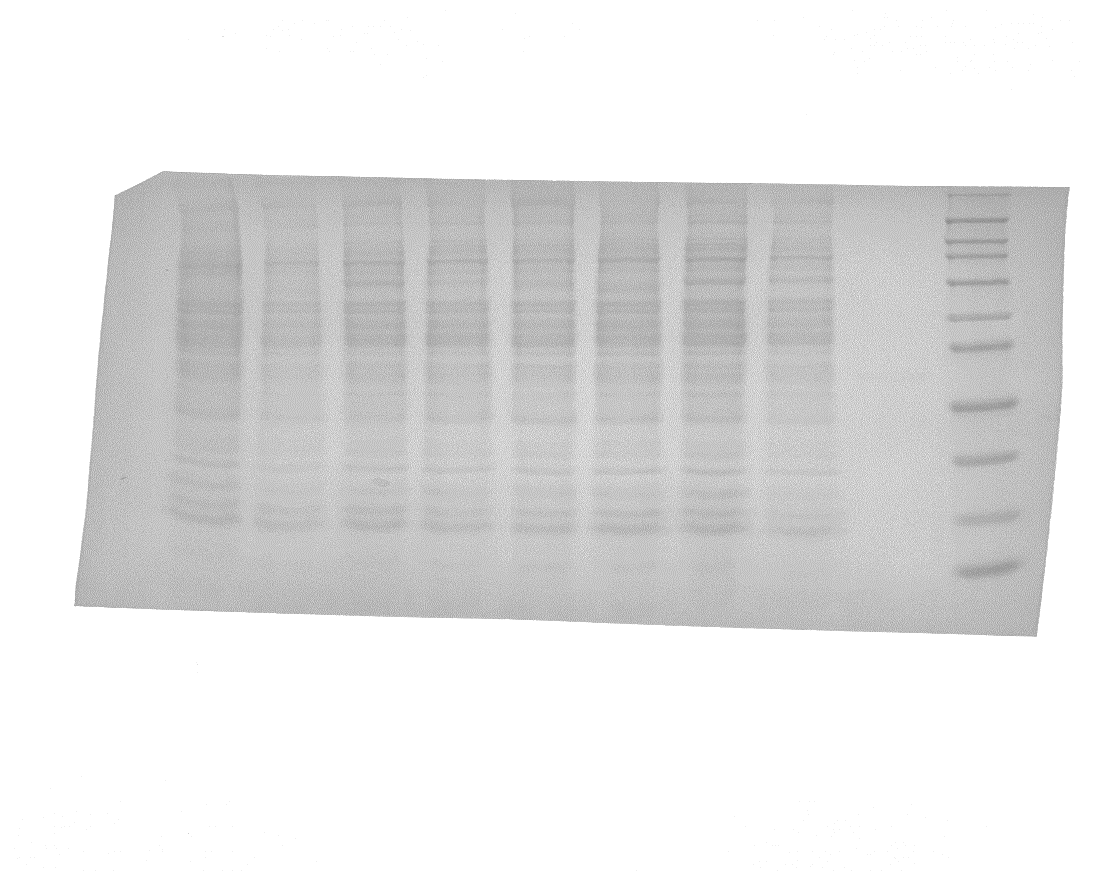 Total protein